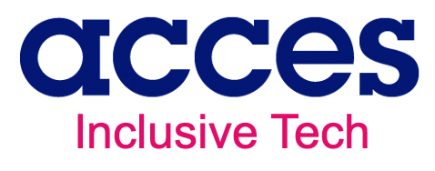 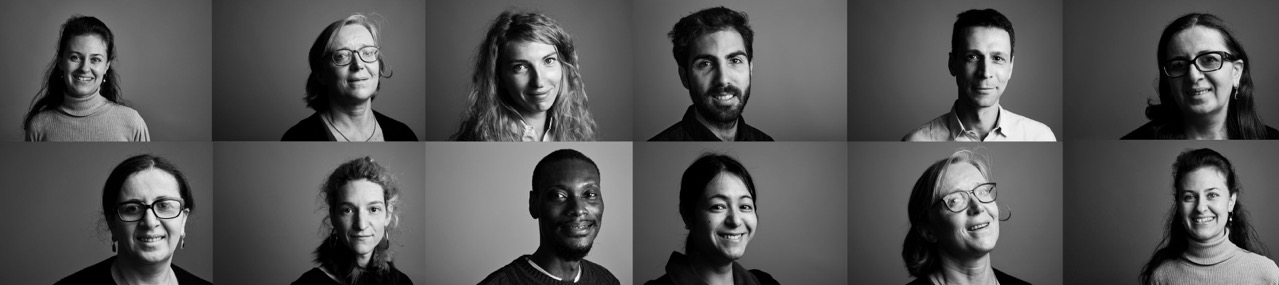 Offre de services et modèle d’accompagnement - Été 2024 -
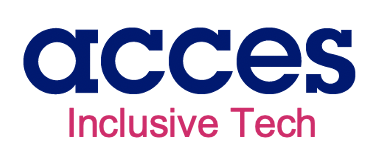 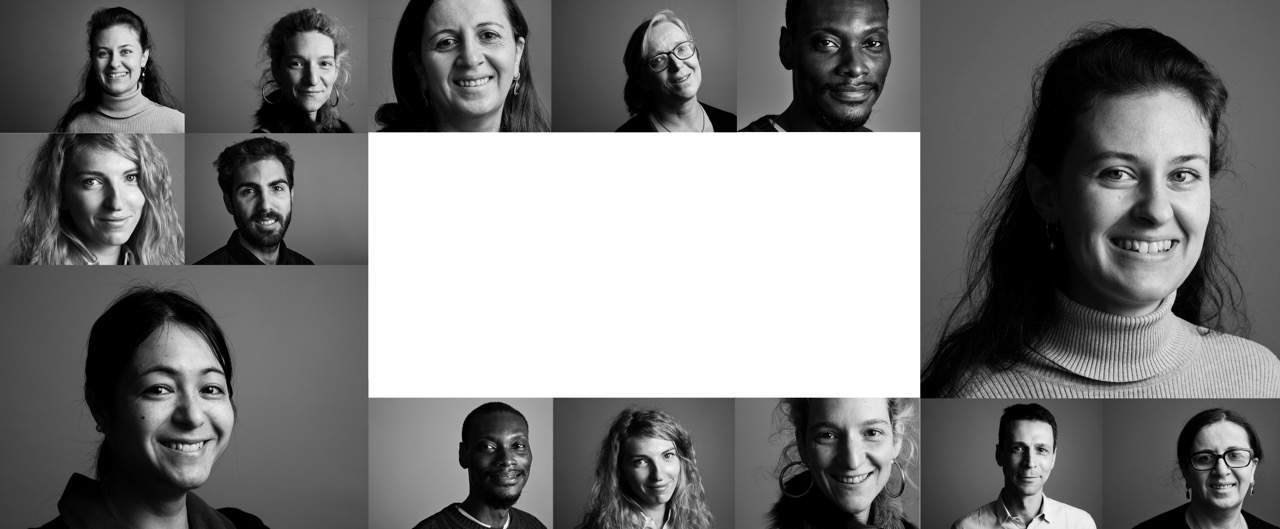 Notre modèle
Des prestations numériquesprofessionnelles de qualité

Des salariés en retour à l’emploi,
      dans un dispositif encadré et tremplin
réalisées par
Notre ambition est de faire de la technologie, traditionnellement un frein à l’emploi pour les plus fragiles, un véritable tremplin vers le monde du travail.
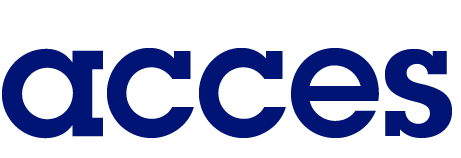 Donnez de l’impact social à vos projets numériques
Inclusive Tech
Une entreprise du numérique à mission sociale :
Création en octobre 2016
15+ clients
170+ personnes ramenées à l’emploi
75% de taux de sortie en emploi / formation post-Acces
Filiale numérique du Groupe associatif Ares, acteur de référence de l’inclusion professionnelle par l’activité économique, depuis 1991
Un double agrément Entreprise d’Insertion  et Entreprise Adaptée, en Seine-Saint-Denis (93)
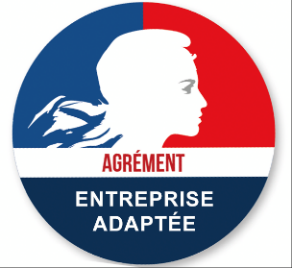 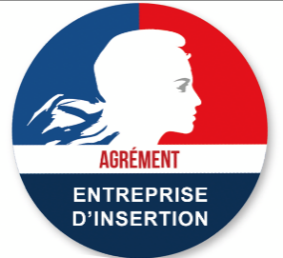 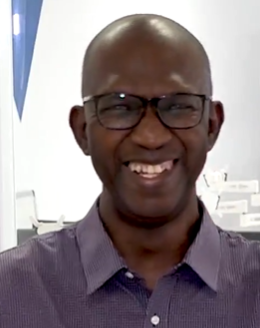 Vidéo Acces
Avec : Samba, Sandra, Anna & Guylène
Tournée dans notre Centre de Services multi-clients à Saint-Denis
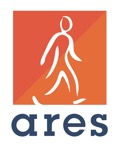 Quelques-unes de nos références clients
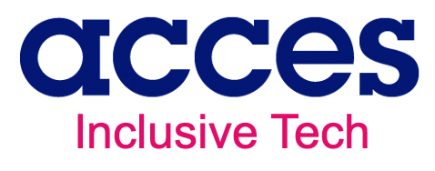 Support / Admin
Tests
NEO, projet SAP international
Tests fonctionnels, mode agile (SIMM) : SAP CRM / ISU : traitement de la facturation des 28M de clients particuliers d’EDF
Tests de non régression de l’Espace numérique de santé (ENS) de l’Assurance Maladie
Helpdesk, gestes de proximité et Support N1
Recette des compteurs Linky et de son SI, gestion du matériel des environnements de recette
Gestion de services : amendes, carburant et facturation des véhicules achetés
SI Finance, Département Support Finance RH (DSFRH)
2 collaborateurs en parcours 
 + 1 manager
4 collaborateurs en parcours + 1 manager
4 collaborateurs en parcours + 1 manager
5 collaborateurs en parcours + 1 manager
Sites marchands de L’Oréal Europe LLD (Division Luxe)
3 collaborateurs en parcours + 1 manager
3 collaborateurs en parcours + 1 manager
4 collaborateurs en parcours + 1 manager
2 collaborateurs en parcours 
 + 1 manager
Assistance PMO
Relation client
Data
Centre d’appels B2C : traitement des demandes de clients particuliers d’une entreprise du secteur de l’énergie : prise d’appels et activités de backoffice
Pilotage du marché « UGAP – intelligence de la donnée »
Prévoyance individuelle : attestations Madelin
Projet Eazy Buy : migration des achats des maisons Moët Hennessy vers un nouvel outils de facturation SAP Ariba
Mise en qualité des données fournisseurs
2 collaborateurs en parcours + 1 manager
3 collaborateurs en parcours 
 + 1 manager
12 collaborateurs en parcours 
 + 2 managers (2 équipes)
3ème équipe en cours de recrutement
Ficovie : vérification des contrats d’assurance vie
Logiciel ServiceNow : plateforme de ticket externe en vue de répondre aux demandes des utilisateurs
4 collaborateurs en parcours 
 + 1 manager
2 collaborateurs en parcours + 1 manager
2 collaborateurs en parcours 
 + 1 manager
Une offre de services qui allie qualité et mission sociale
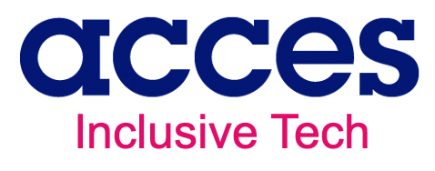 Relation client
Services Numériques
Process métier
Test
Support
Process Métiers
Relation Client
Téléconseiller
Back-office
- Tests fonctionnels, non régression
- Cahiers de tests
- Automatisation,  scripts simples
- Support applicatif Niveau 0, Niveau 1
- Support utilisateurs N0-N1 ; Helpdesk
- Administration N0-N1
Back-office, Process métiers et admin
Règlementaire, KYC (Know Your Customer)
- Conformité : saisie et fiabilisation données
Data
Assistance PMO
Cyber PMO
- Préparation, mise en qualité des données
- Data Labelling (IA) : Annotation pour apprentissage (Machine Learning)
Et co-construction d’une offre de services pour répondre aux besoins de nos clients…
Outils : ERP (SAP, Oracle), CRM (Salesforce), ServiceNow…
WEB, Cyber-sécurité et autres domaines IT
Le parcours innovant, de Compagnonnage, proposé par Acces
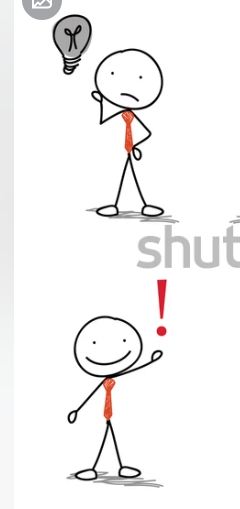 Recrutementsur potentiel
Intégration
Transfert de compétences
Travail sur prestation client, avec un encadrant Acces – compagnonnage
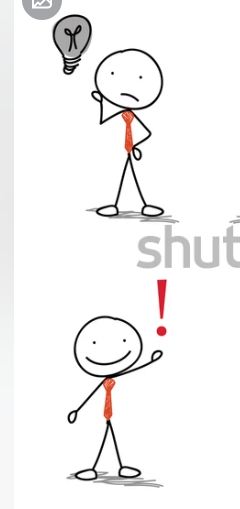 18 – 24 mois
1 - Mise en situation
Formation initiale : 
Savoir-être en entreprise
1 semaine
Sortie
Emploi / Formation
Formation aux outils & Process projet par l’équipe client, au poste de travail
2 à 6 semaines
Spécialisation / extension des périmètres individuels sur prestation
2 - Entretien de motivation
3 - Situation sociale
Filière métier Test, Support, Admin…
4 - Tests logique / français &
      anglais
Accompagnement social
Coaching Emploi / Formation
Une filière de recrutement inclusive et co-construite, sur vos métiers en tension :

Définition d’un parcours sur mesure vers des métiers de technicien : acquisition des compétences principales sur la prestation, complétées par des formations internes et externes
Des collaborateurs Acces prêts à être embauchés après 18/24 mois sur la prestation proposée
Des talents atypiques permettant de diversifier vos recrutements
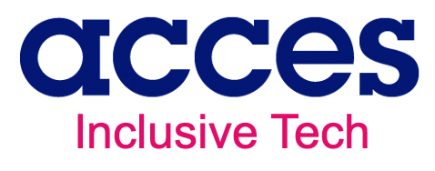 Donnez de l’impact à vos projets, avec des prestations numériques responsables
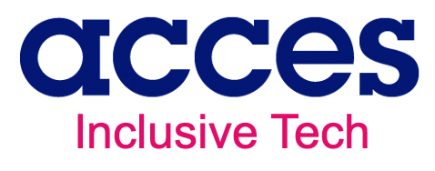 Bénéficiez de services de qualité, en proximité
Optimisez vos coûts
Sur site client en Ile-de-France, une équipe de 3 à 5 salariés et leur encadrant dédié, pour une durée minimum de 6 mois.
Nos équipes travaillent souvent en mode hybride.
Prestations possibles en français ou en anglais.
Depuis notre Centre de Services à Saint-Denis (93), avec un dispositif flexible sur la taille et la durée.
Nos équipes peuvent aller de 3 à 20+ collaborateurs.
Des TJM de niveau nearshore, avec la possibilité d’une réduction de la contribution Agefiph (Entreprise Adaptée).
Renforcez votre engagement RSE
Développez votre marque employeur
Diversifiez vos talents
Un impact social fort et mesurable, permettant le retour à l’emploi de personnes fragiles dans un dispositif encadré et tremplin.
Un supplément de sens, au quotidien, pour vos collaborateurs ; un engagement renforcé.
Une filière de recrutement inclusive et co-construite, offrant la possibilité de recruter des talents atypiques, à la fin de leur mission.
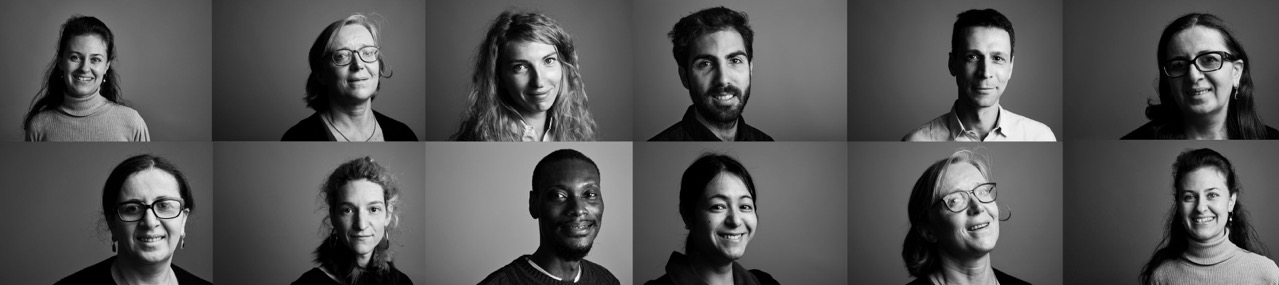 [Speaker Notes: Des tailles d’équipes pouvant aller de 3 à 20+ collaborateurs.]
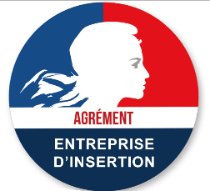 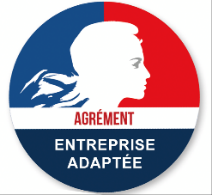 Des prestations de test à fort impact social
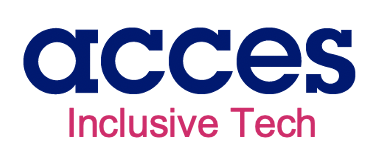 Dispositif

Sur site Client, en Ile-de-France :
3 à 5 collaborateurs en parcours Acces + 1 manager Acces dédié
Durée de 6 mois minimum

Depuis notre Centre de services en Seine-Saint-Denis (93), avec un dispositif flexible en taille et durée

En mode hybride
Expertise
Tests fonctionnels, tests de non régression, tests exploratoires
Remontée, qualification, reproduction et suivi d‘anomalies
Création et suivi de campagnes de tests
Automatisation : création de scripts simples, déclinaison de scripts existants, suivi des exécutions des scripts, enrichissement des cas de test
Domaines : ERP, progiciels, web
Outils utilisés :
Gestion de tests : ALM, Clearquest
Ticketing : Jira, Remedy
Automatisation : Tosca, UFT
Phases d’intervention : recette et montées de version sur des cycles en V et en Agile
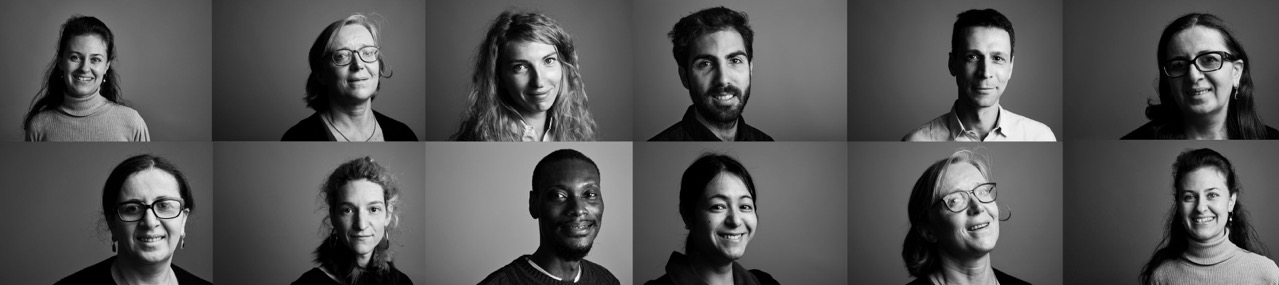 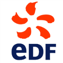 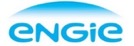 SAP FI/CO/BI
Migration S/4 HANA
SAP CRM / ISU
Clients
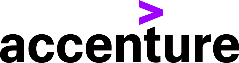 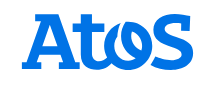 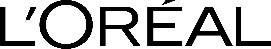 SAP MM/FI/SDMigration S/4 HANA
Tests fonctionnels / SAP
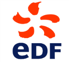 Projet : SIMM
SAP CRM / ISU, gérant les offres et la facturation des 28 millions de clients particuliers d’EDF (SIMM)
Dispositif Acces: 3 collaborateurs en parcours + 1 Manager opérationnel
Contexte projet en mode agile, avec 4 squads
Activités Acces :
Exécution des tests fonctionnels et de non régression sur les processus clés et avec les interfaces externes (distributeurs et web services contact client), en manuel et automatique
Reproduction et qualification d‘anomalies
Validation des environnements projets, avant recette
Coordination et préparation des jeux de données homologués
Intégration au sein de squad sur des chantiers ponctuels d’analyses de SFDs (Spécifications fonctionnelles détaillées), conceptions de cas de tests et déroulement de tests
Outils utilisés : 
Jira, UFT, Confluence, SoapUI

Résultats obtenus :
Bilan annuel cycles AGILE : 
au sein de 55 User Stories, exécution de 360 tests
validations d’environnements : 126 exécutions
Tests automatisés : 1 lancement hebdomadaire de TNR, Reporting de suivi et report d’anomalies
Tests de non-régression Web et App
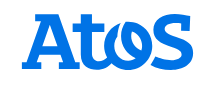 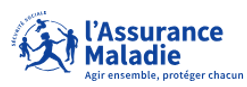 Projet : ATOS/CNAM
Projet de tests informatiques au service de la dématérialisation du Carnet de Santé sur l’Espace Numérique de Santé de la Caisse Nationale de l’Assurance Maladie (CNAM)
Dispositif Acces : 5 collaborateurs en parcours + 1 Manager opérationnel

Activités Acces :
Lancement et analyse de TNR, Tests de Non Régression automatisés : analyse des erreurs techniques
Ecriture et mise à jour des TNR
Campagne responsive sur devices 
Analyse à froid : supervision, revue avec testeurs référents
Métrologie : analyse des temps de réponse + temps des logs

Outils utilisés : 
Jira Xray, Jira, Katalon, Postman (septembre 2024)

Résultats obtenus :
Activités à venir :
Lancement et analyse des TNR automatisés sur les API
Tests de sécurité (Ubika)
Tests d’accessibilité
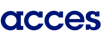 Tests fonctionnels / SAP
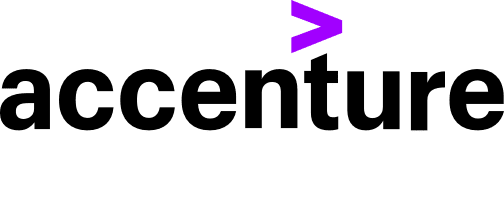 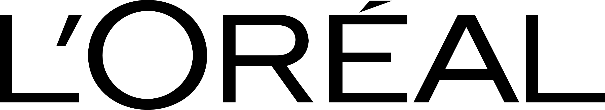 Projet : NEO
Projet SAP international visant à mettre en place une architecture métier (supply chain), opérationnelle et informatique harmonisée à toutes les entités.
Dispositif Acces : 2 collaborateurs en parcours + 1 Manager opérationnel
Collaborateurs certifiés, Tosca - Automation specialist Level 1, Tosca - Automation specialist Level 2.

Activités Acces :
L’équipe Acces est intégrée à l’équipe « Test strategy & Automation », dans un contexte Agile.
Modélisation des scripts d'automatisation : revue & exécution de stratégies de test SAP-MM (Materials Management) pour les processus interentreprises (ex. : entre l’usine espagnole et l’usine polonaise de L’Oréal) pour les activités Procure to Pay / Order to cash / Ready to Refund / Forecast to Stock
Contribution et revue d'automatisation en vue de tests unitaires à déployer à la fin de chaque cycle de développement.
Mise en place d’une communication transverse pour récupérer des informations et des données auprès des équipes métiers et techniques.
Contrôle des inputs (jeux de données, rôles & autorisations, scénarios end to end…) permettant l’exécution des tests.

Outils utilisés : 
Tricentis Tosca, ServiceNow, Citrix, SAP Fiori

Résultats obtenus :
Contexte Build : mise en place de scénarios automatisés (50% du périmètre cible de déploiement 2024).
Remontée de dysfonctionnements en lien avec les pré-requis d’automatisation de tests.
Pour nous contacter :
Guylène Tarrazi, Directrice d’Acces 
guylene.tarrazi@acces-inclusivetech.fr
Tel. 06 13 89 45 46

Frida Fofana, Chargée de développement commercial
frida.fofana@acces-inclusivetech.fr 
Tel. 06 11 89 02 64

www.acces-inclusivetech.fr
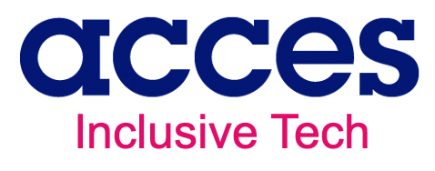